PornographyA unit of learning for young people aged 14+/16+ learning at Curriculum for Excellence Early, First or Second Level
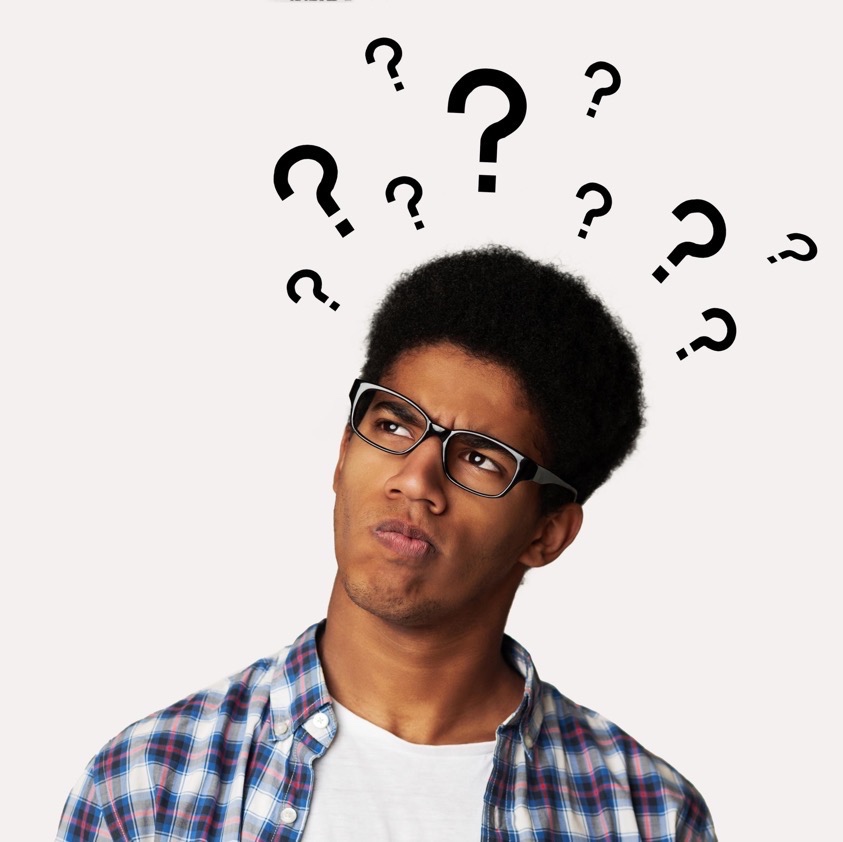 Part 1: What is pornography?
Pornography is sometimes called porn
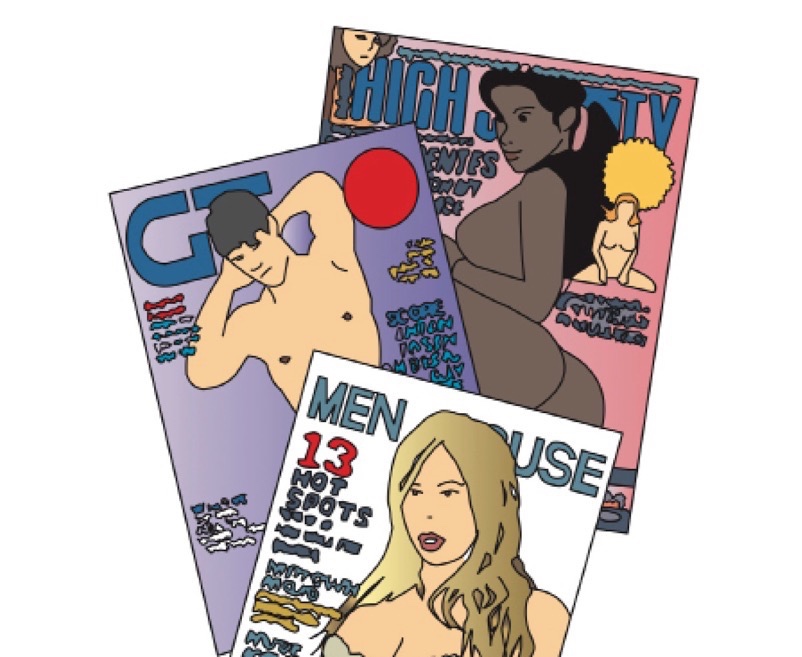 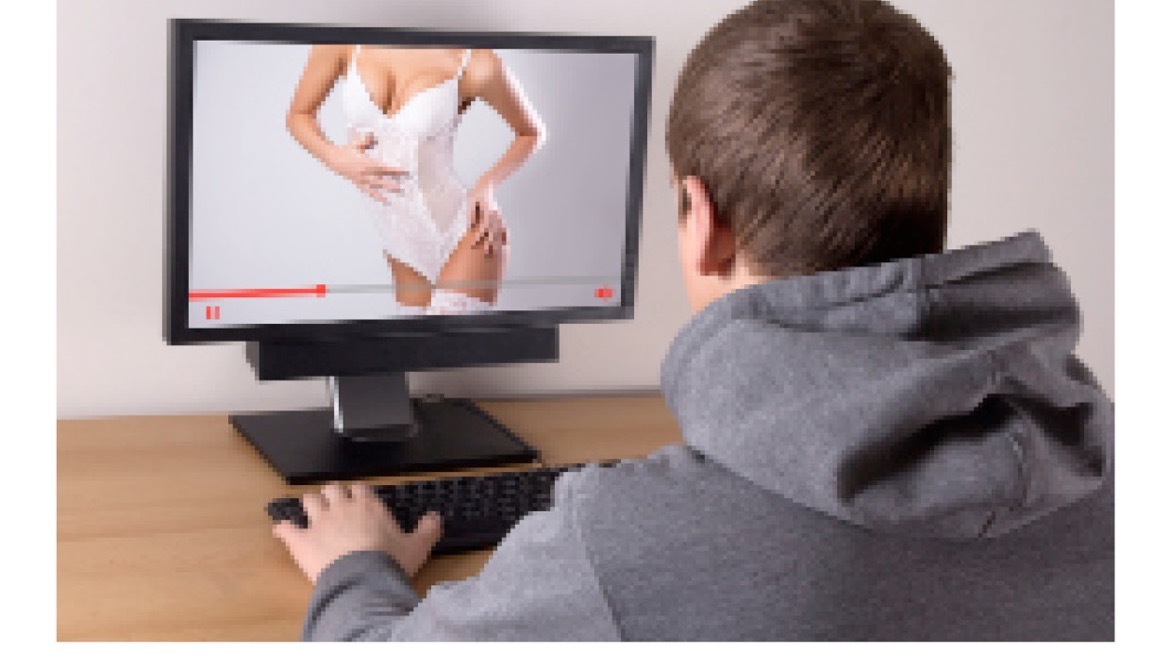 Pornography is a photograph, image, film or words that are about something sexual.
Porn can show people’s sexual body parts or show people having sex.
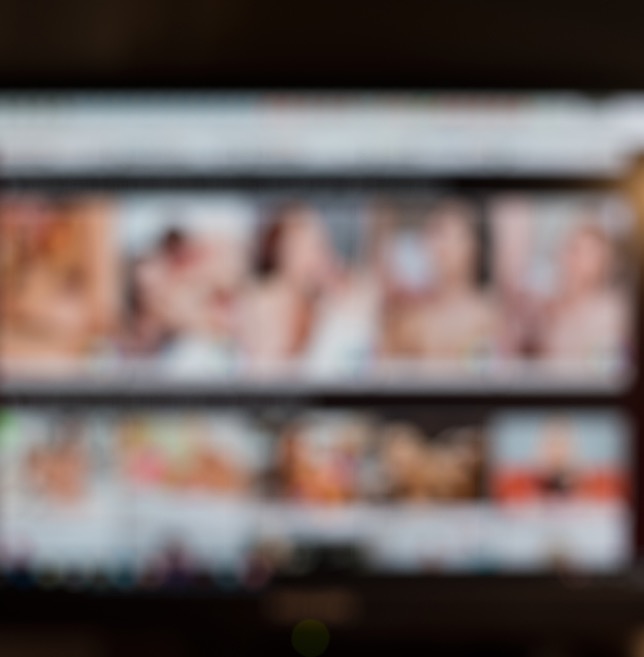 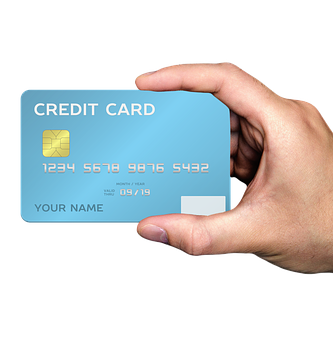 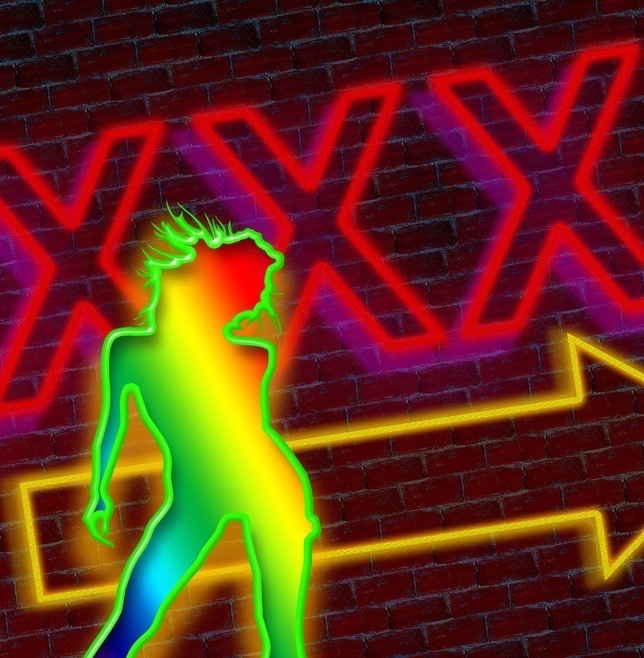 Most people find pornography on the internet.
This can be free. 
But some websites ask you to pay to watch.
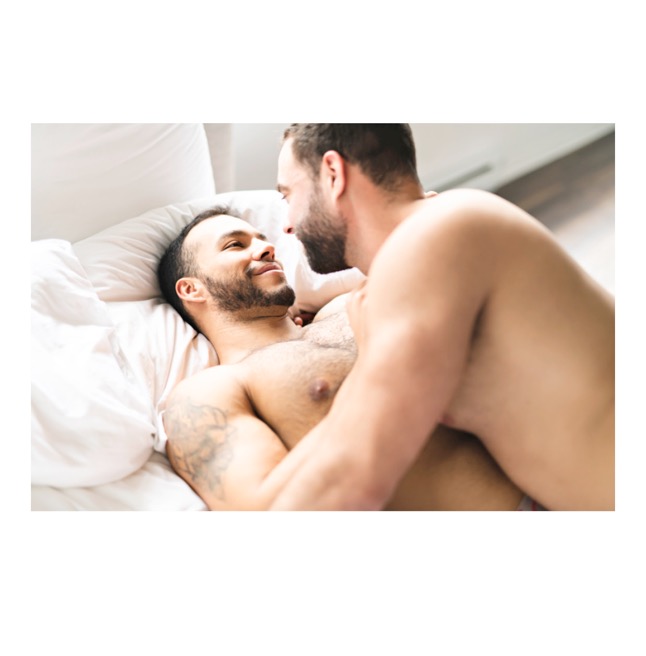 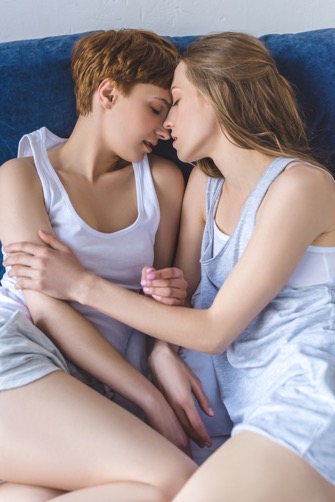 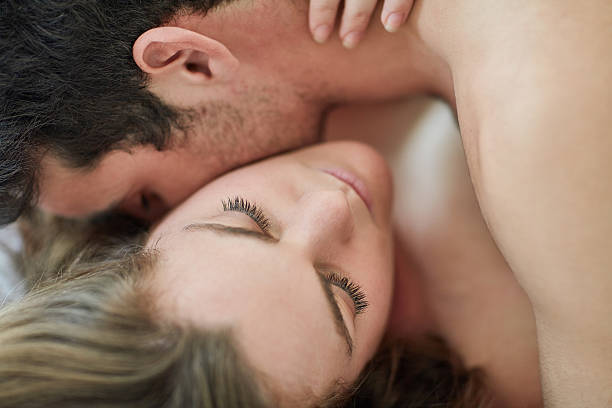 There are different types of pornography.
Some shows a man and a woman having sex. Some shows two men having sex. Some shows two women having sex. Some shows a group of people having sex.
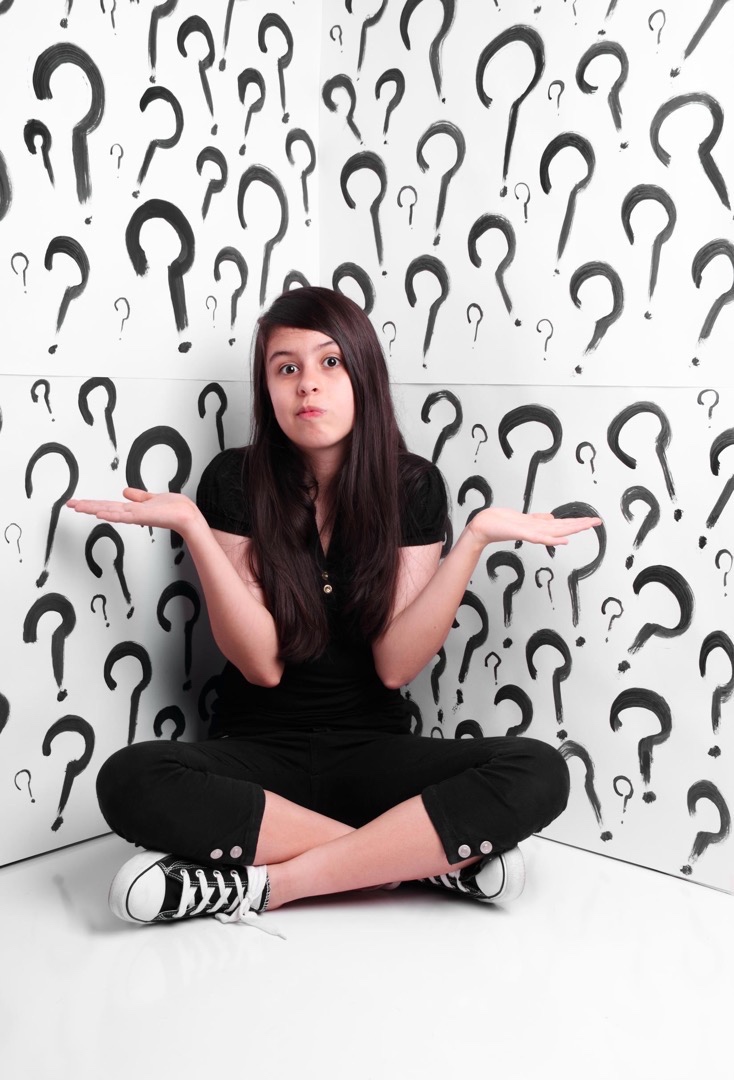 Part 2: Why do people watch pornography?
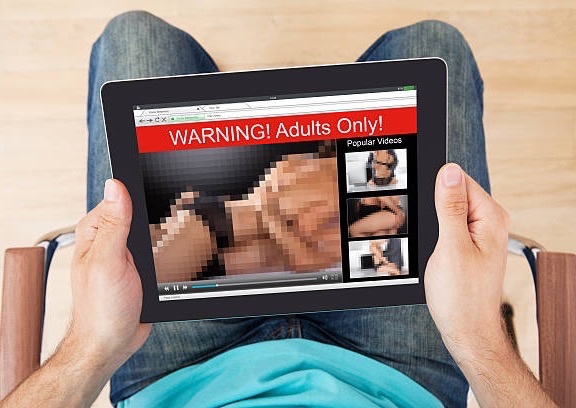 Developing sexual feelings is a normal part of growing up.A person might watch pornography because they want to see something sexy.
If someone feels sexy, they might touch their private parts. This is called masturbation.
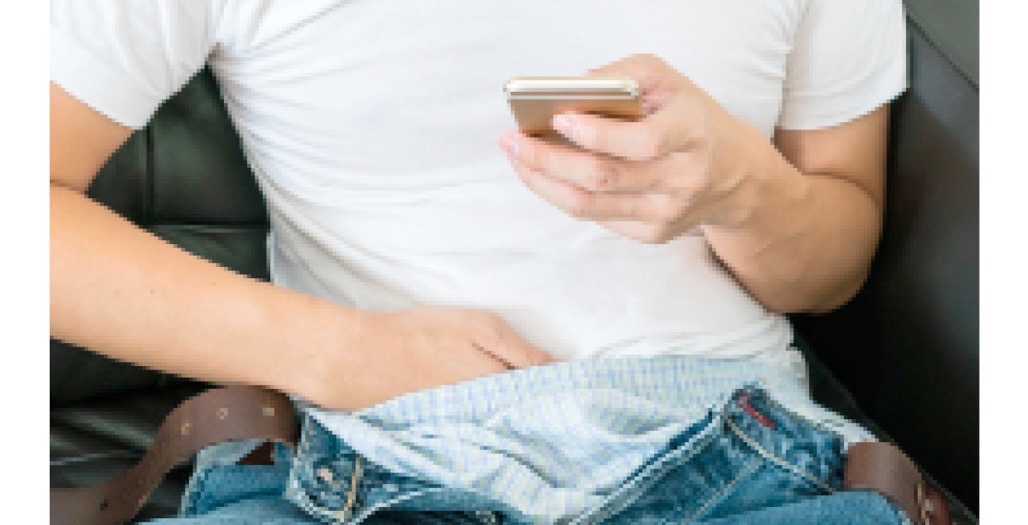 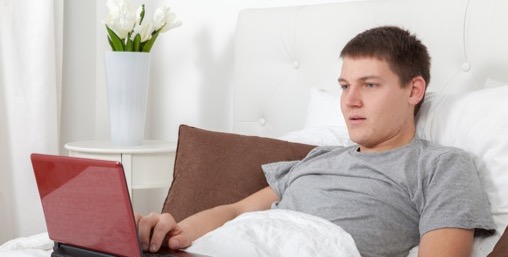 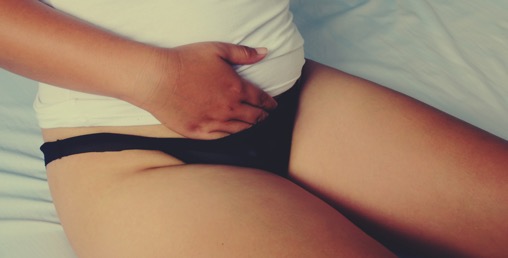 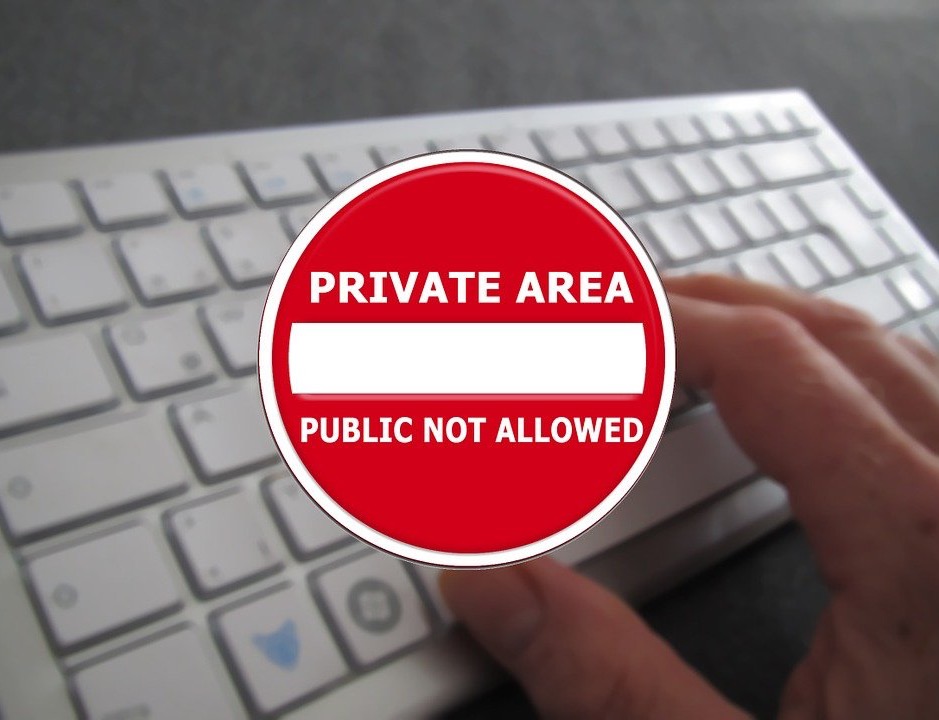 If you masturbate this must only be in your bedroom, in private.
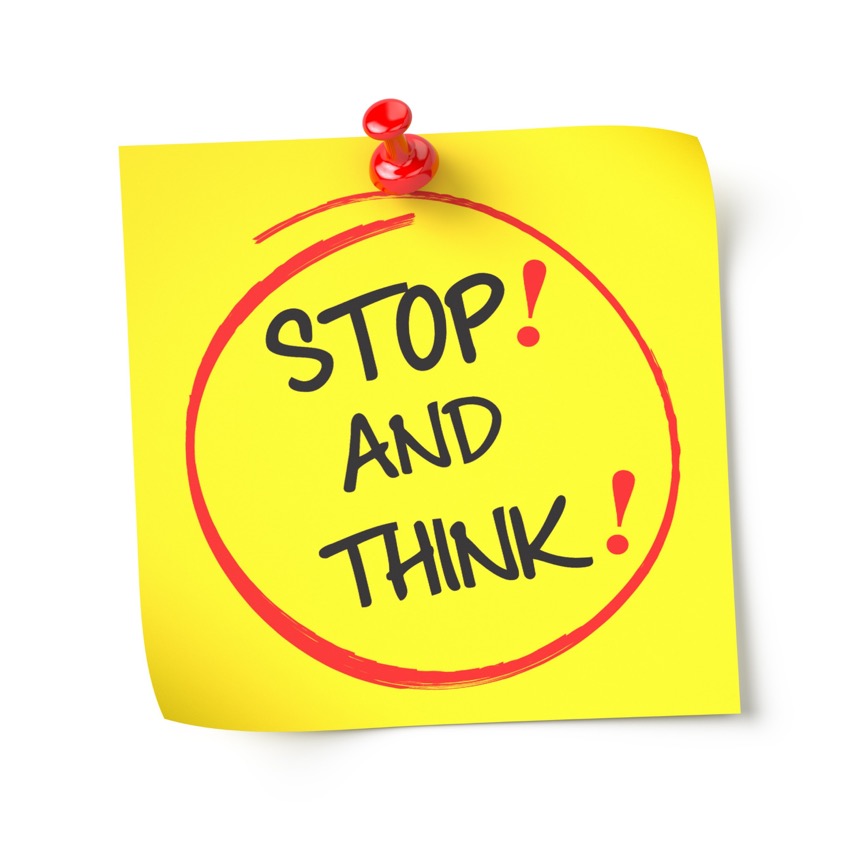 Part 3: Be careful!
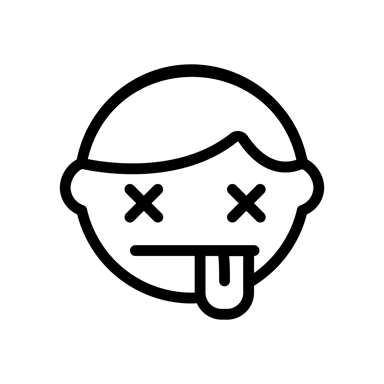 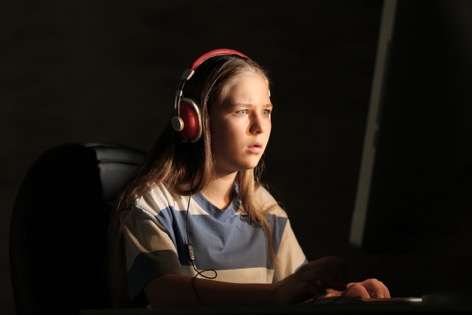 Some porn can be upsetting because it shows a person being hurt or abused.
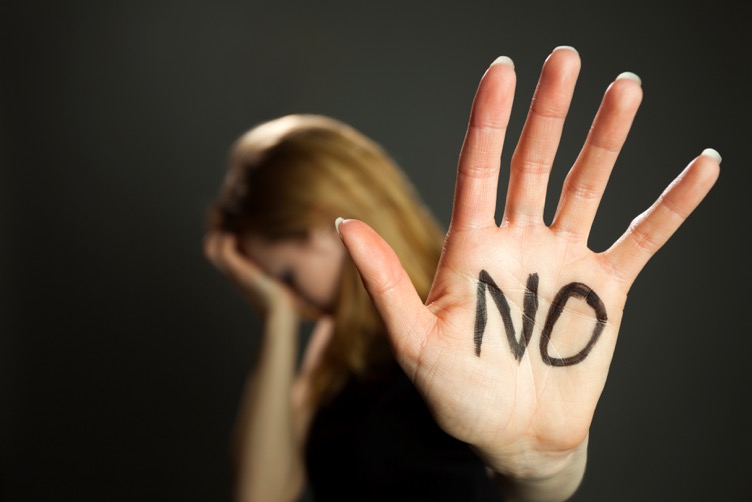 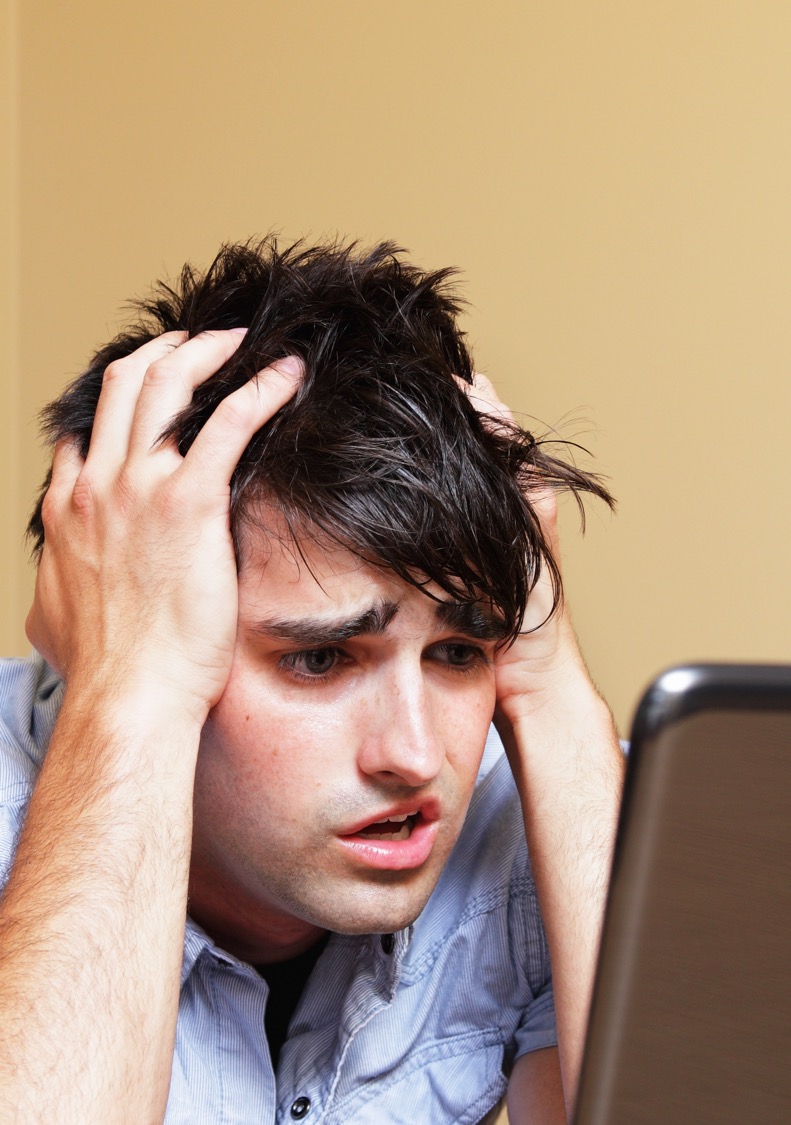 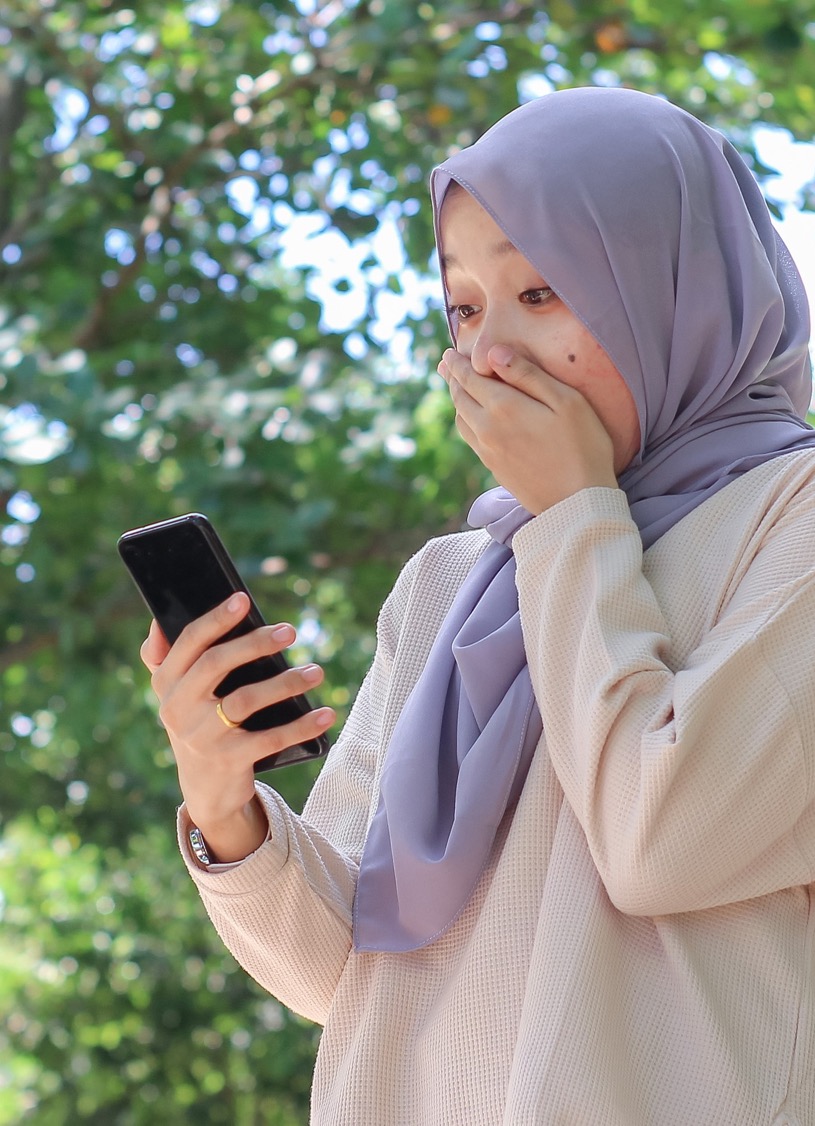 It is wrong and against the law  for an adult or other young person to show you pornography. If someone shows you porn then tell an adult you trust.
If you see something you don’t understand or is upsetting it helps to tell an adult you trust.
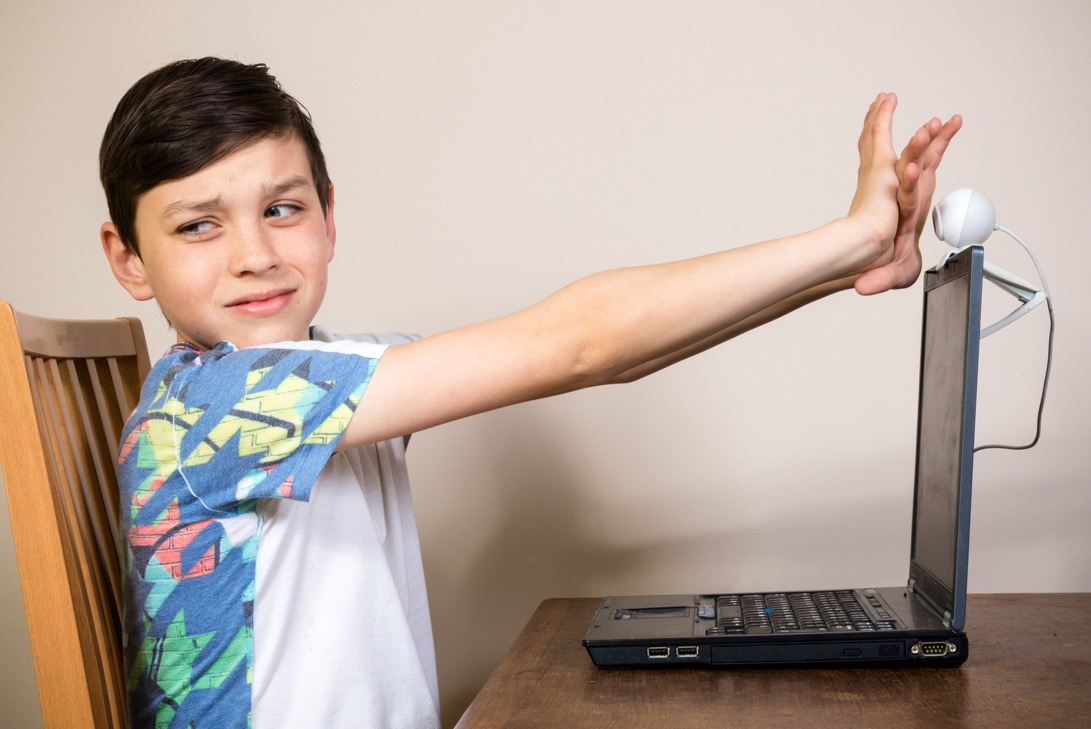 If someone asks you to take and share photos or film of you, tell an adult you trust.
Who can you speak to if you are upset or have a question?
Part 4: The people and the sex you see in pornography is different from real life.
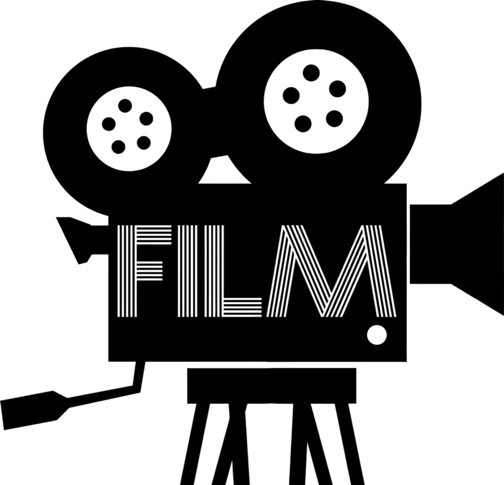 When you look at pornography you see real people, but they are acting.
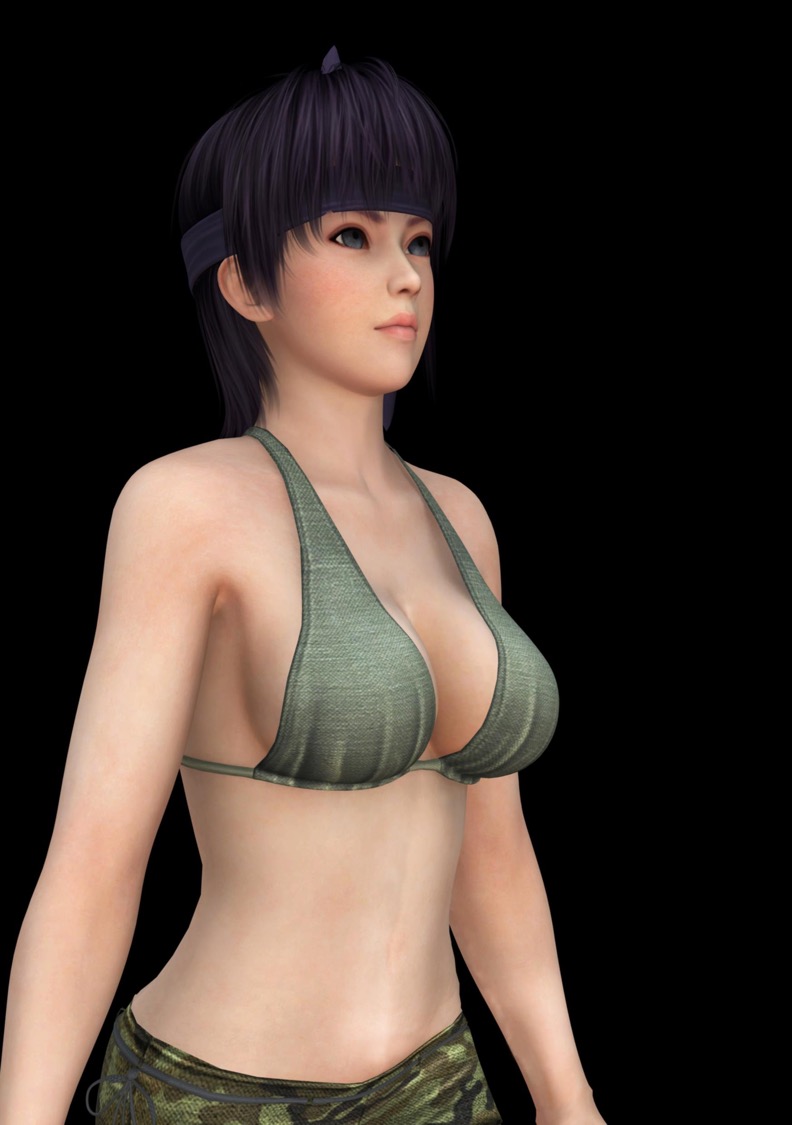 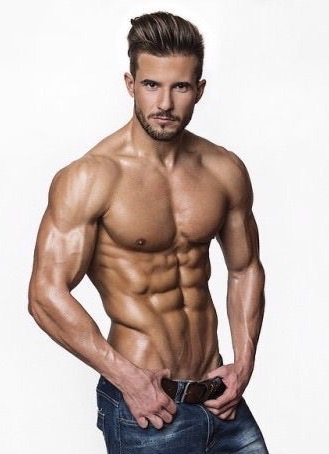 The people in pornography have different bodies from most people. 
The men might have big muscles or big penises.
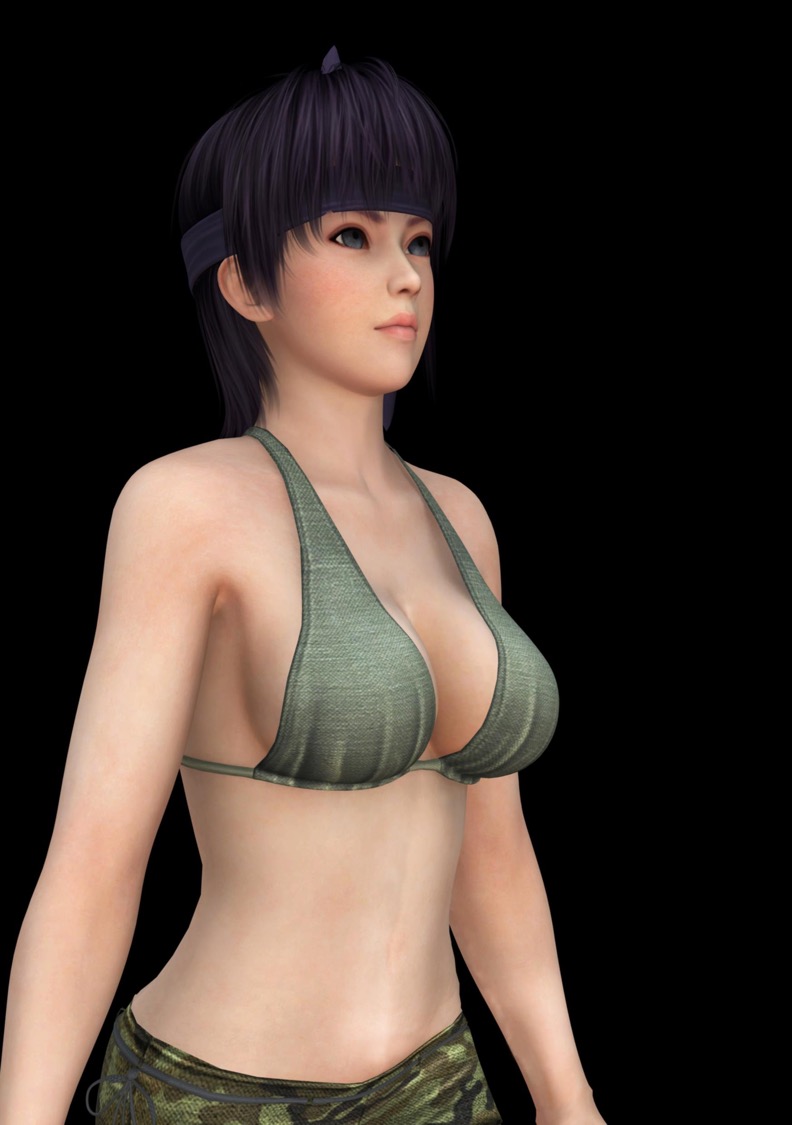 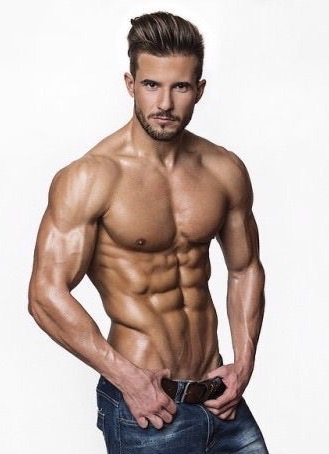 The women might be thin, have no hair on their vulva and have big breasts. 
It’s okay not to look like the people in porn.
In pornography the sex can be rough or violent.
This is not what sex should be like in real life.
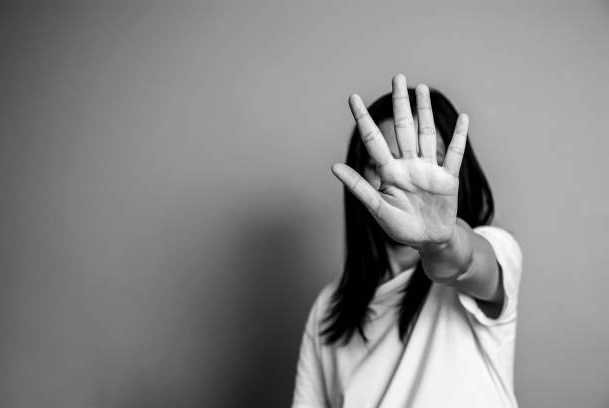 In pornography the men often don’t use condoms.
You should always use a condom in real life.
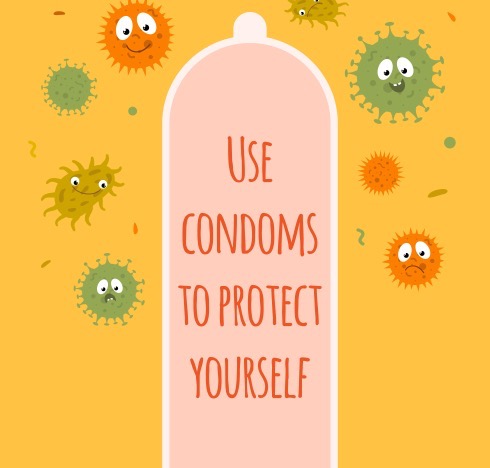 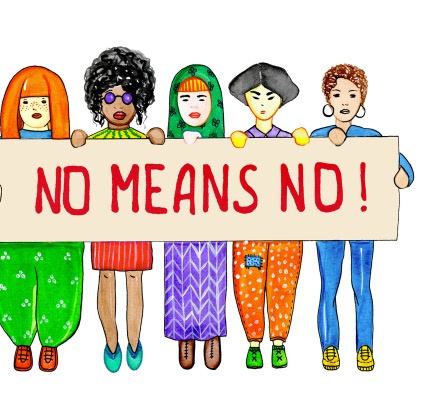 In pornography people don’t ask their partner if they want to have sex or do something sexual. When you ask this is called consent. In real life you must always ask and have consent.
Part 5: If you choose to watch pornography
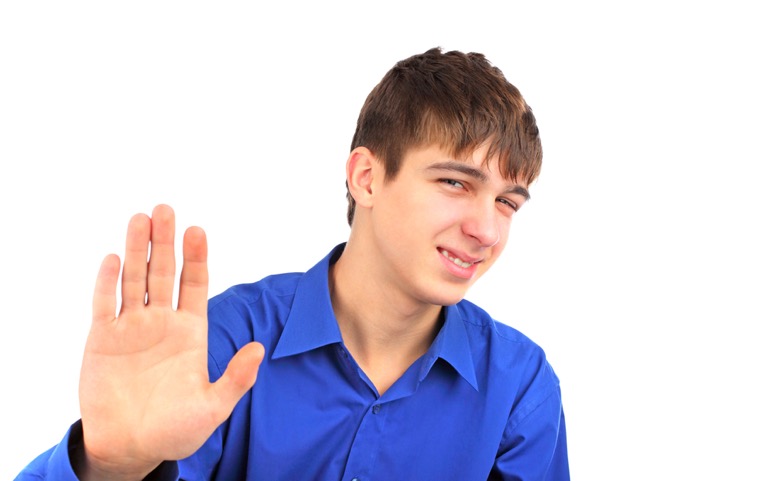 Some people do not like pornography. Some people watch it.
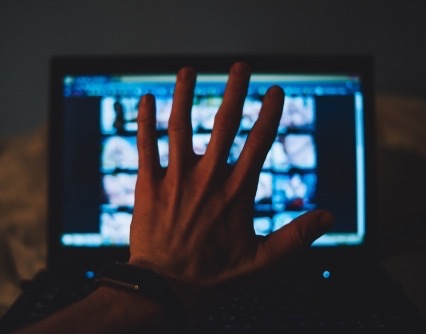 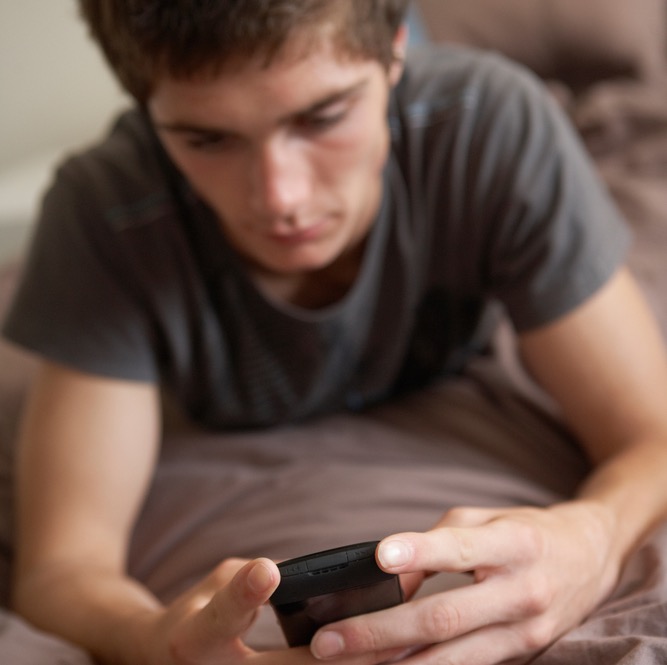 If you watch it you must only do this in your private place such as in your bedroom. Where is your private place?
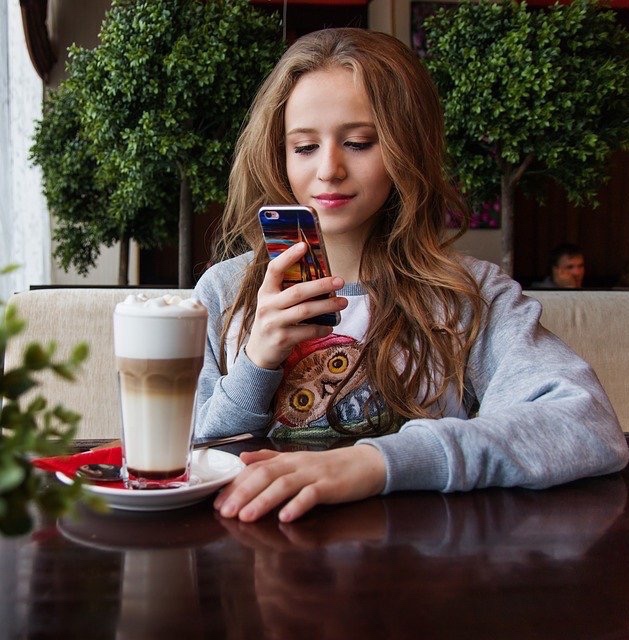 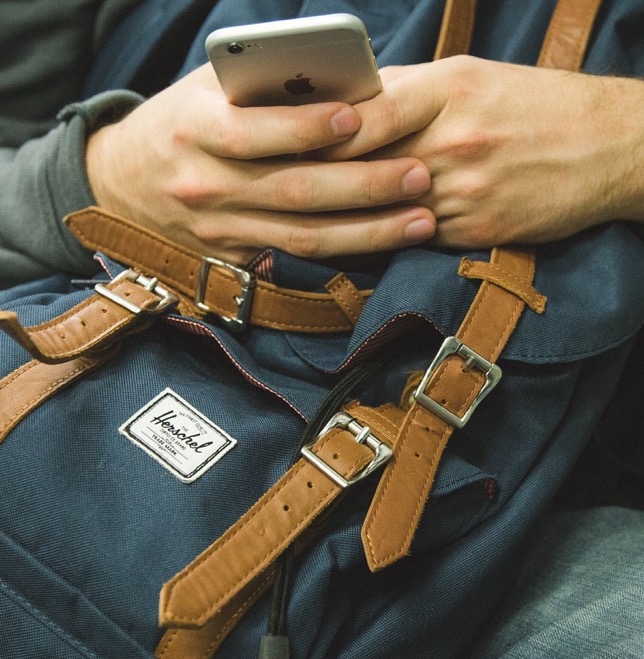 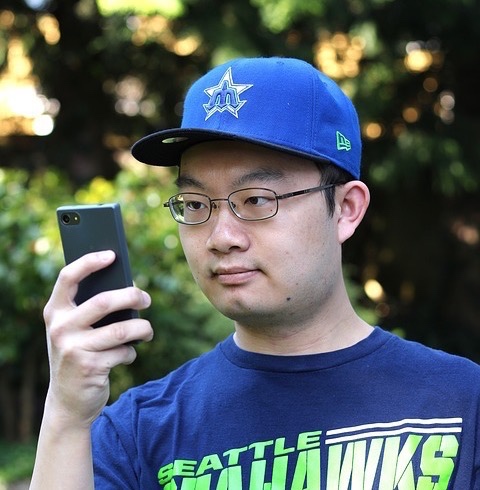 You must never watch pornography at school or college, when you are in a bus or car or when you are in a public place like a shop, library or on the street.
You must never show another young person what you are watching. It is against the law to share what you watch with another young person.
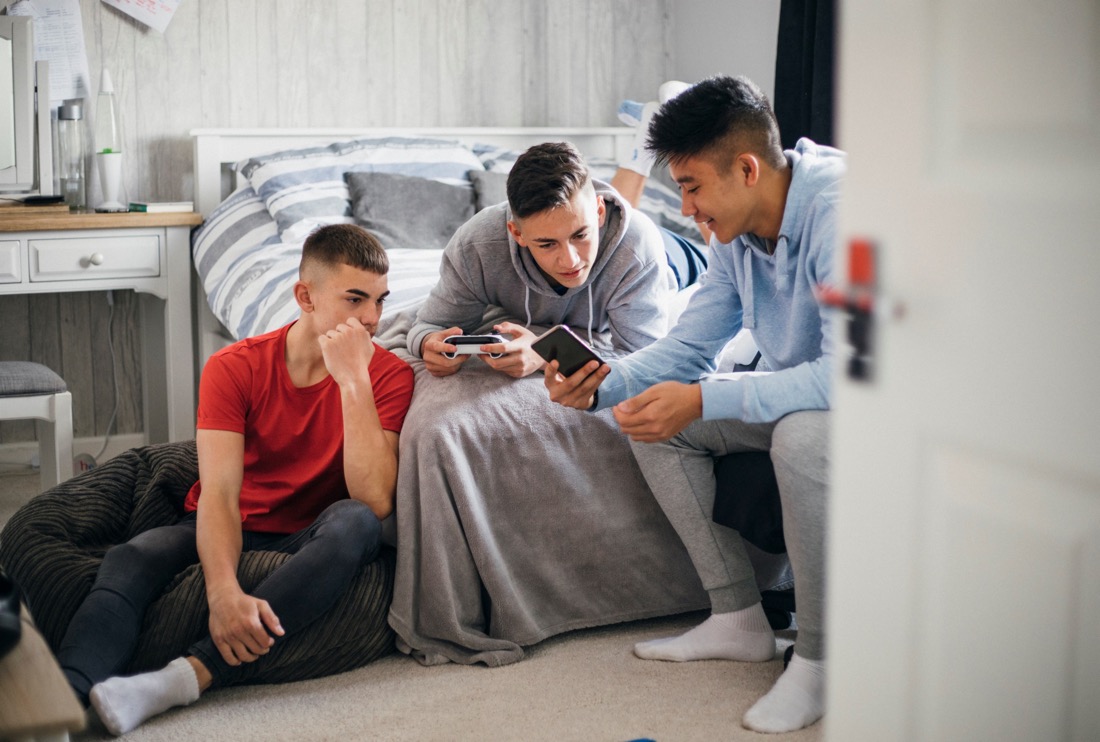